Utility Update
Rail Energy Transportation Advisory Committee
November 16, 2021
Utility Perspective
Inventory Updates / Challenges

Railroad Challenges / Affects

On Time Performance Survey / Concerns
Inventory Updates
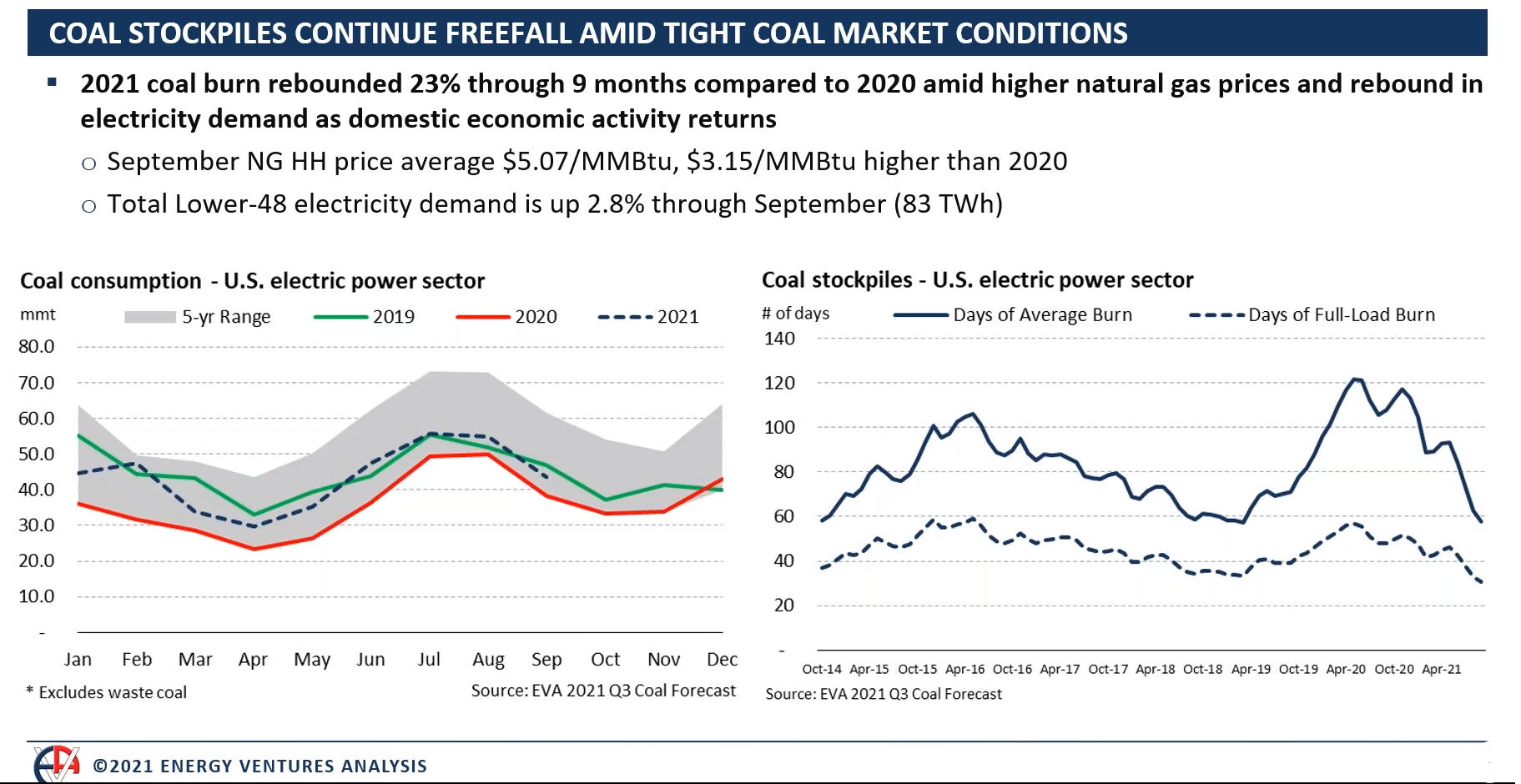 Inventory Updates
Utilities are experiencing a wide array of service problems and concerns in various regions across the country, to include:
Parked train sets
Crew shortages
Increased cycle times
Missed Monthly Nominations
Doubling of train sets
Inventories are below desired levels
Many utilities implementing coal curtailments / adjustments in dispatch order to ensure supply for the Winter
Inventory Challenges
Total days of inventory continue to decrease in a period with inventory should be building for the Winter burn
Graph represents average burn and likely understates some utility stockpiles
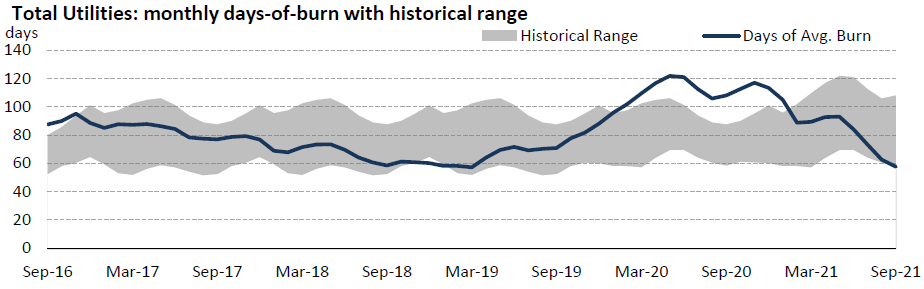 Source:   2021 Energy Venture Analysis- Coal Stockpile Report September 2021
Railroad Challenges
Class 1 Railroads have cut their work forces by 33% over the past 6 years with 28% of those cuts occurring before the pandemic

Hiring during the pandemic has proven to be a challenge
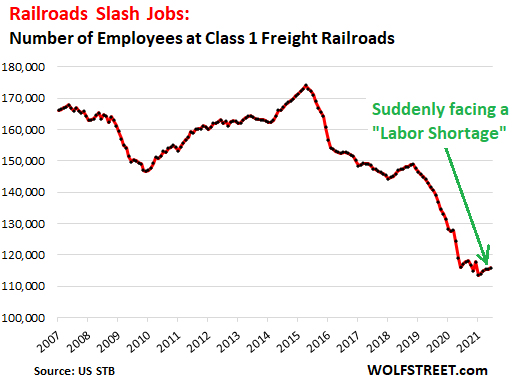 Sources:
https://olywip.org/labor-shortage-for-railroads-that-have-slashed-workforce-by-33/
https://wolfstreet.com/2021/07/22/after-slashing-33-of-their-workers-in-six-years-railroads-complain-about-labor-shortages-amid-uproar-from-shippers-over-slow-shipments/
Railroad Challenges
Hiring continues to be an issue on the crew side and has been relatively flat or has declined over the period
Sources:
STB Class one Railroad Data
NCTA/FRCA/NRECA On Time Performance Survey Jan-June 2021
NCTA/FRCA/NRECA: OTP Survey Data Collected since Aug 2019 to June 2021 – 6 month periods
14 Utilities Reported Shipper Perspective Railroad Performance Data
Round Trip Transit Time (Mine to Plant) Reported Above or Below Plant Forecast
Monthly Nominations Fulfilled by Carriers: Yes/No
Railroads Serving Plants Reported:
BNSF 48%, UPRR 27% , Multi-RR 21%, NS 4%
Four Coal Supply Regions - Mine Sources Reported: 
SPRB 72%, Rockies 14%, NAPP 7% , NPRB 7%
NCTA/FRCA/NRECA On Time Performance Shipper Survey: Jan-June 2021 Trainload Monthly Nominations Met vs Not Met
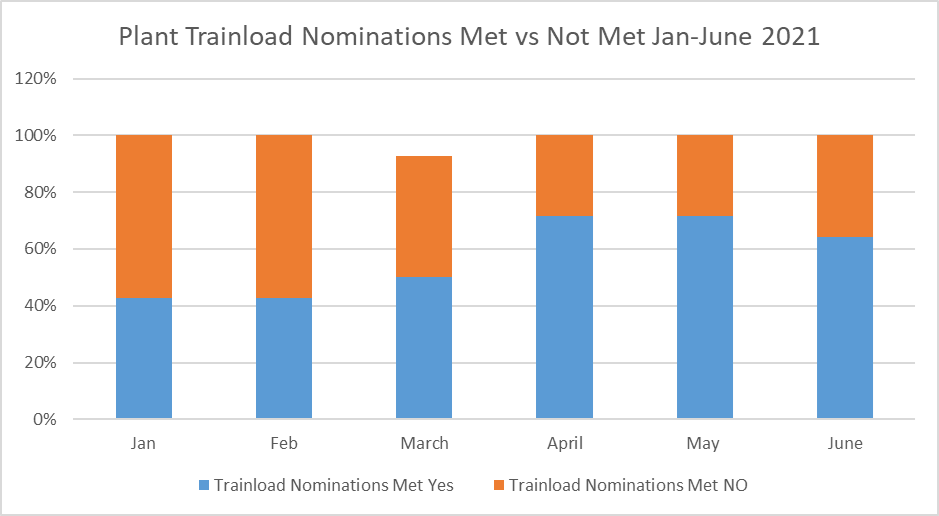 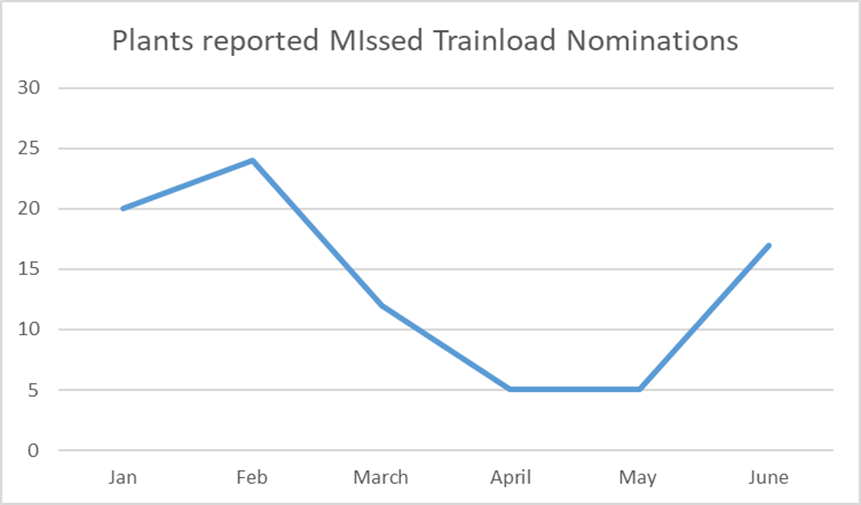 Shipper Quotes and Concerns
“Lack of Crews – Lack of Locomotive Power – Delayed Train Pick-ups – Slow cycles times”
“Trains being doubled without shipper notification”
“Inconsistent and Unpredictable Cycle Times”
“Delays with Unloading Trains – Long Delays often during Holiday weekends”
“Poor Communication from Railroads and between Railroads at Interchanges”
“Accessorial Billings that had to be disputed”
“Delayed Pulling of Empty Trains from Plant”
Questions / Discussion